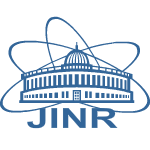 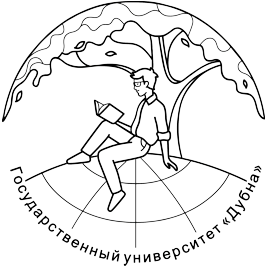 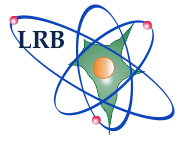 Neurobiological effects after exposure of ionizing radiation with different physical characteristics in rodents experiments
Severiukhin Y. S., Utina D. M., Golikova K. N., Kolesnikova I. A., Pronskikh E. V., Budennaya N. N., Lalcovichova M., Ermolaeva M. E., Gaevsky V. N., Molokanov A. G. , Timoshenko G. N., Ivanov A.A., Komarov D. A., Ostrovsky M. A., Feldman T. B., Krasavin E.A.
JINR Association of Young Scientists and Specialists Conference “Alushta - 2023”
Introduction
Radiation safety of spaceflights
Hadron therapy of CNS tumors
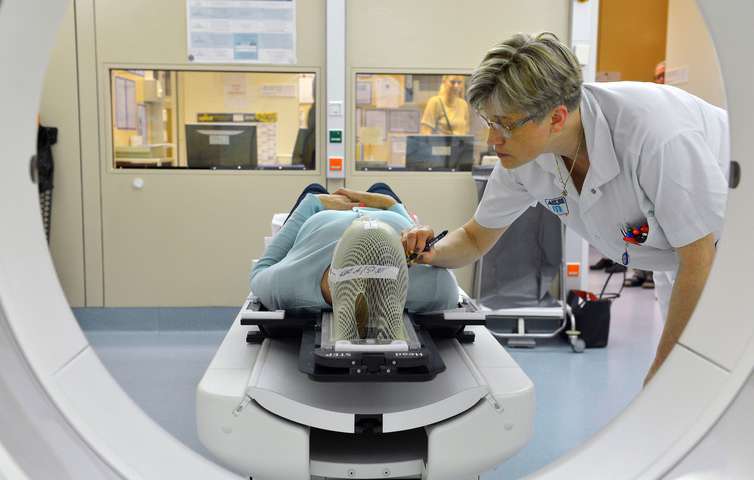 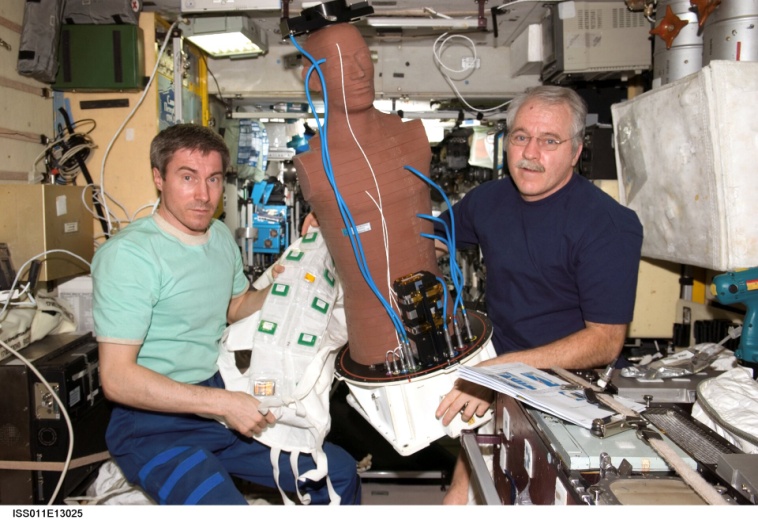 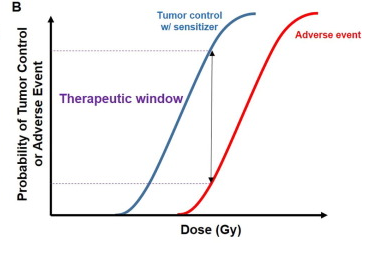 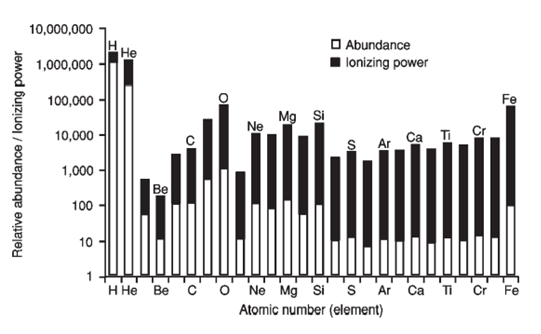 Reda M, Bagley AF, Zaidan HY, Yantasee W. Augmenting the therapeutic window of radiotherapy: A perspective on molecularly targeted therapies and nanomaterials. Radiother Oncol. 2020;150:225-235. doi:10.1016/j.radonc.2020.06.041
Michael R. Barratt, Sam L. Pool Principles of clinical medicine for space flight / 2008.
Introduction
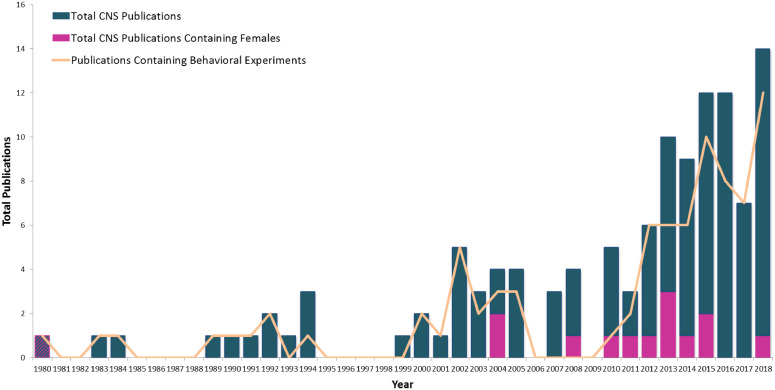 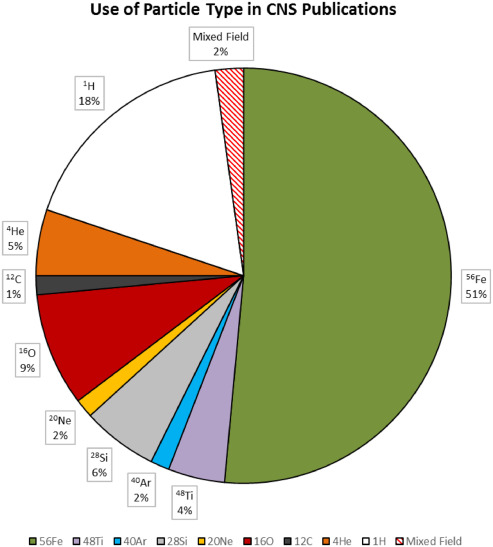 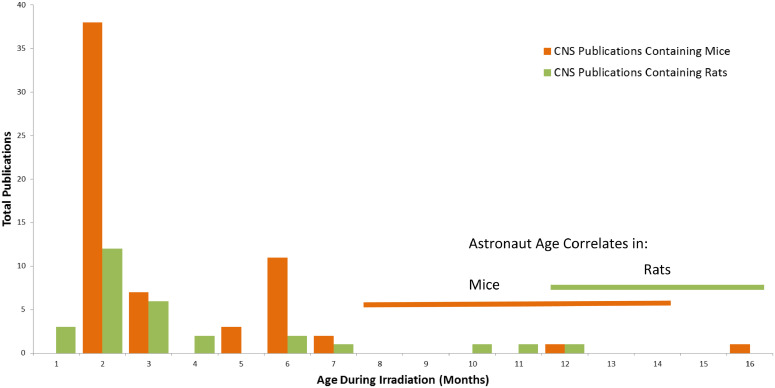 Frederico Kiffer, Marjan Boerma, Antiño Allen, Behavioral effects of space radiation: A comprehensive review of animal studies, Life Sciences in Space Research, Volume 21, 2019, Pages 1-21
Introduction
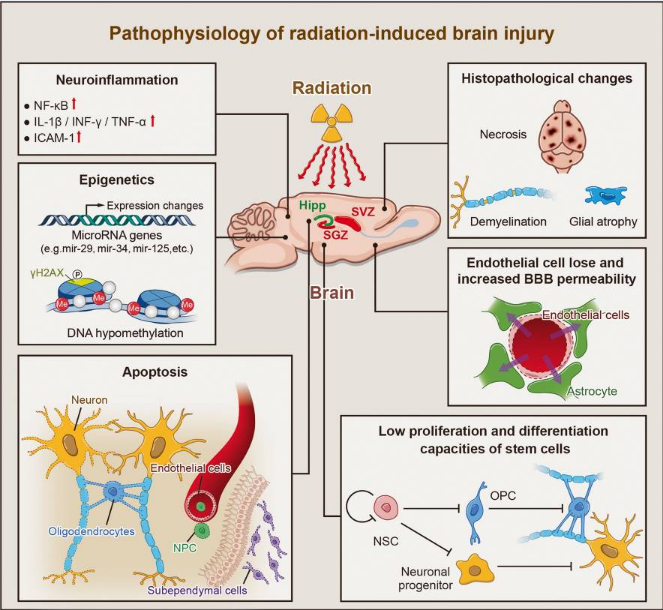 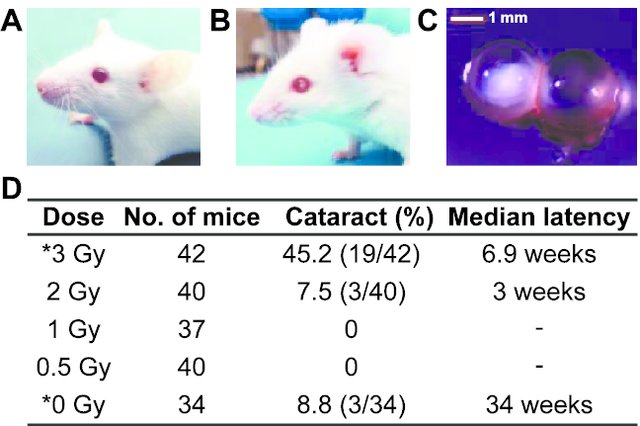 De Stefano, I., Giardullo, P., Tanno, B., Leonardi, S., Pasquali, E., Babini, G., Saran, A., & Mancuso, M. (2016). Nonlinear Radiation-Induced Cataract Using the Radiosensitive Ptch1(+/-) Mouse Model. Radiation research, 186(3), 315–321. https://doi.org/10.1667/RR14440.1
Yang L, Yang J, Li G, et al. Pathophysiological Responses in Rat and Mouse Models of Radiation-Induced Brain Injury. Molecular Neurobiology. 2017
Aim and tasks
Aim of study - study of changes in the central nervous system of adult rats after gamma, proton irradiation and exposure to 12C ions in the medium term.

Tasks:

Study of behavioral  reactions and optomotor response after exposure to various types of ionizing radiation.

Analysis of morphological changes in different brain area in routine and elective histological staining.
Materials and methods. Irradiation conditions
Rats (female and male) SD – 83 animals.
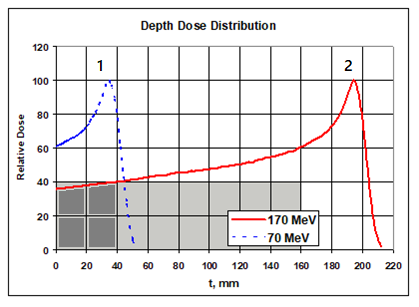 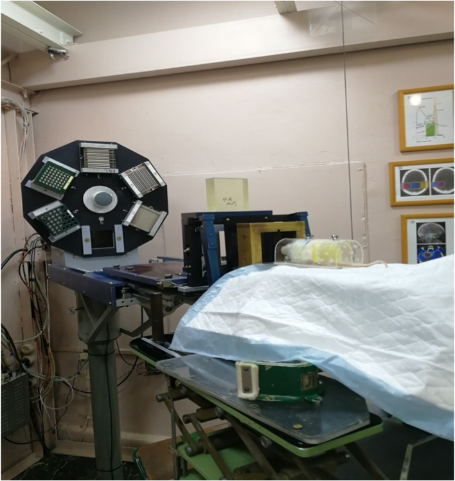 Materials and methods
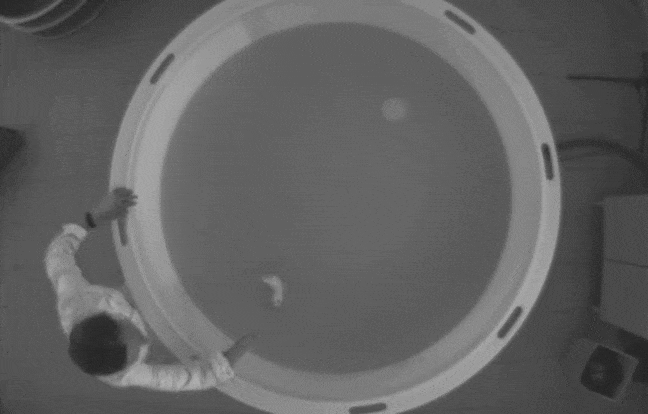 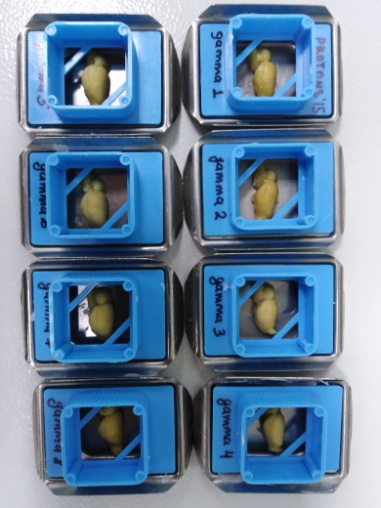 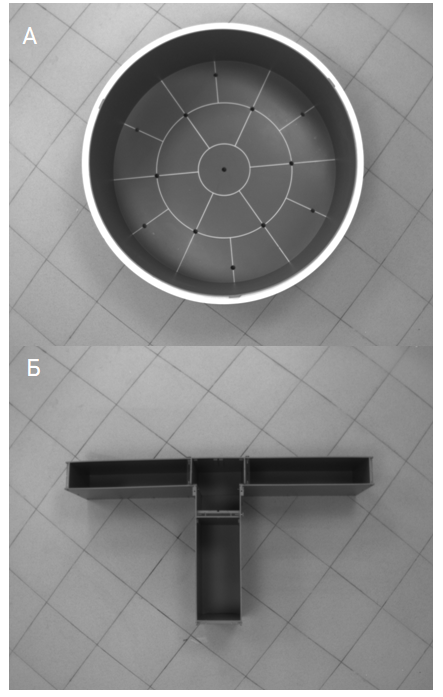 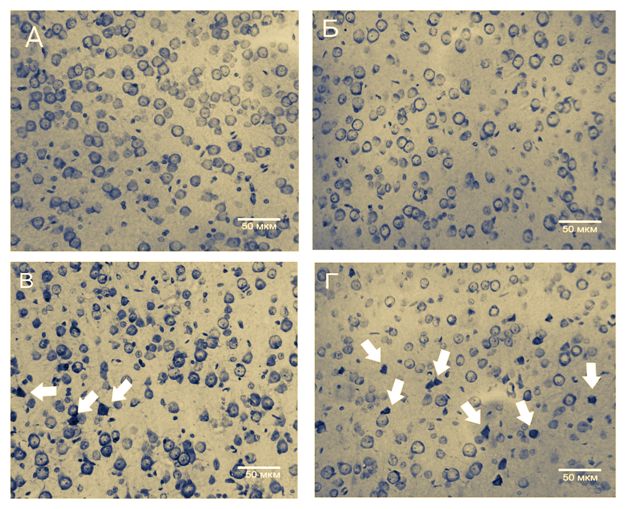 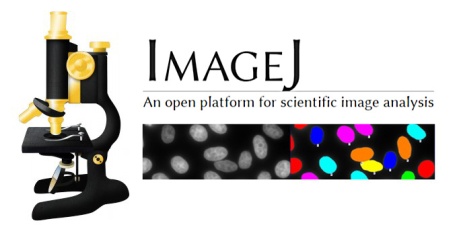 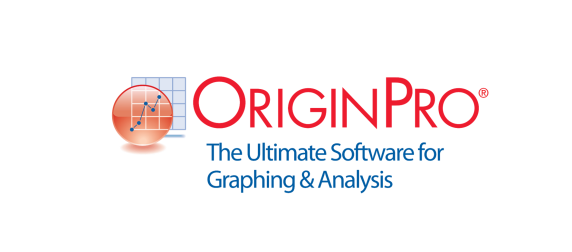 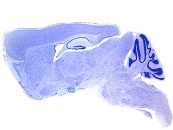 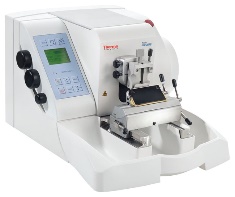 ANOVA
Mann-Whitney
Pearson
OFT
T maze
Visual reactions
Nissl
Congo Red
Fluolo Jade B
Cortex
Cerrebelunm
Hippocampus
Ventricular area
Results
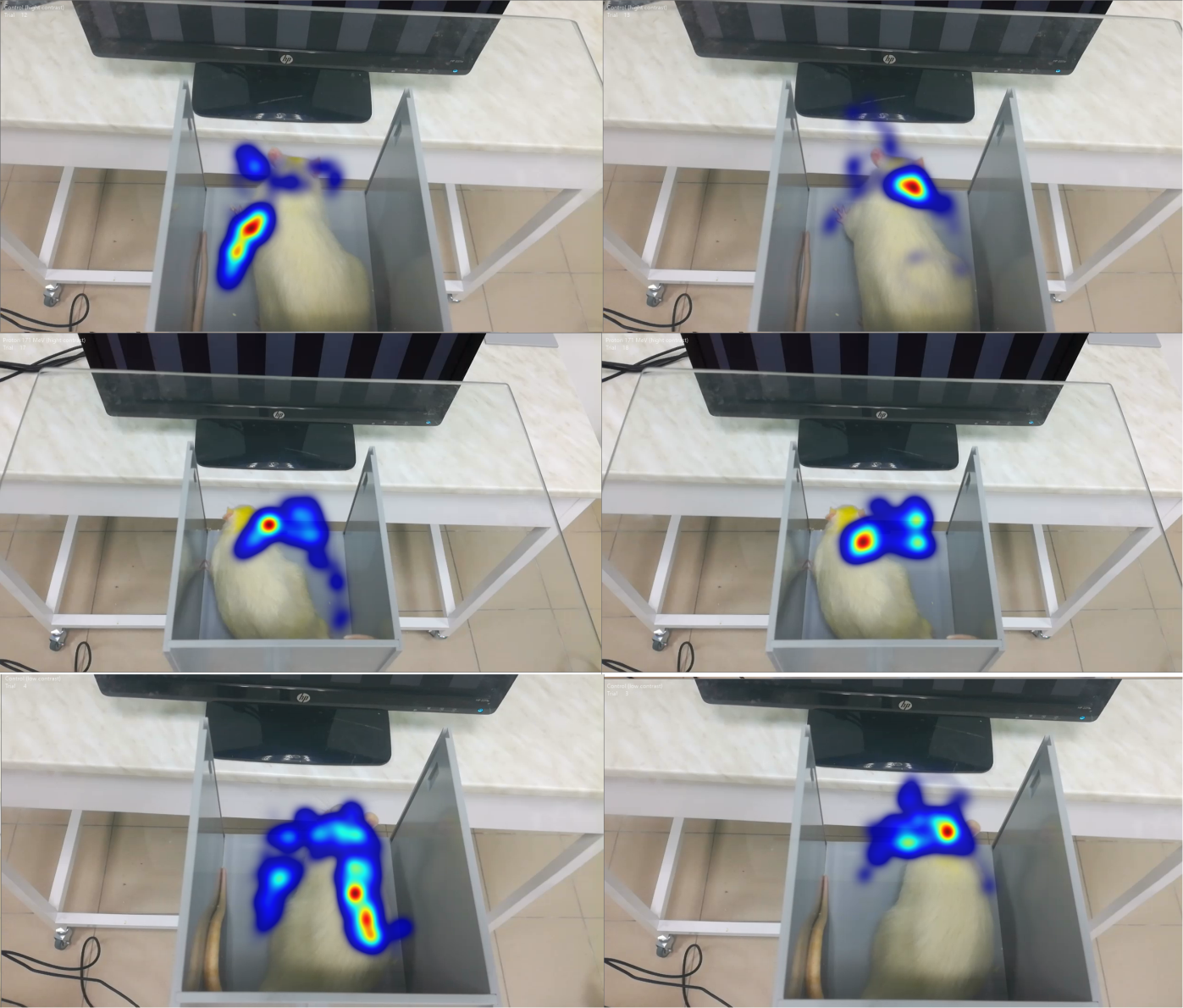 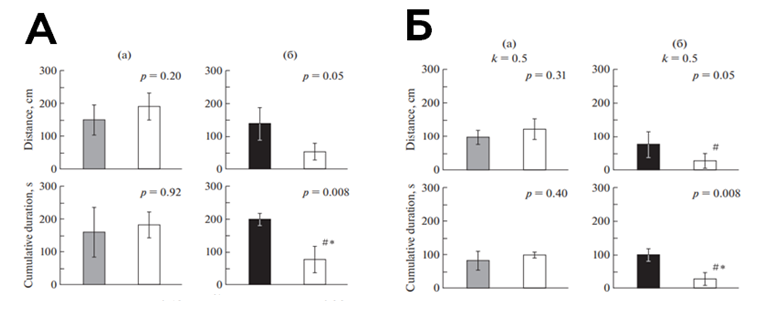 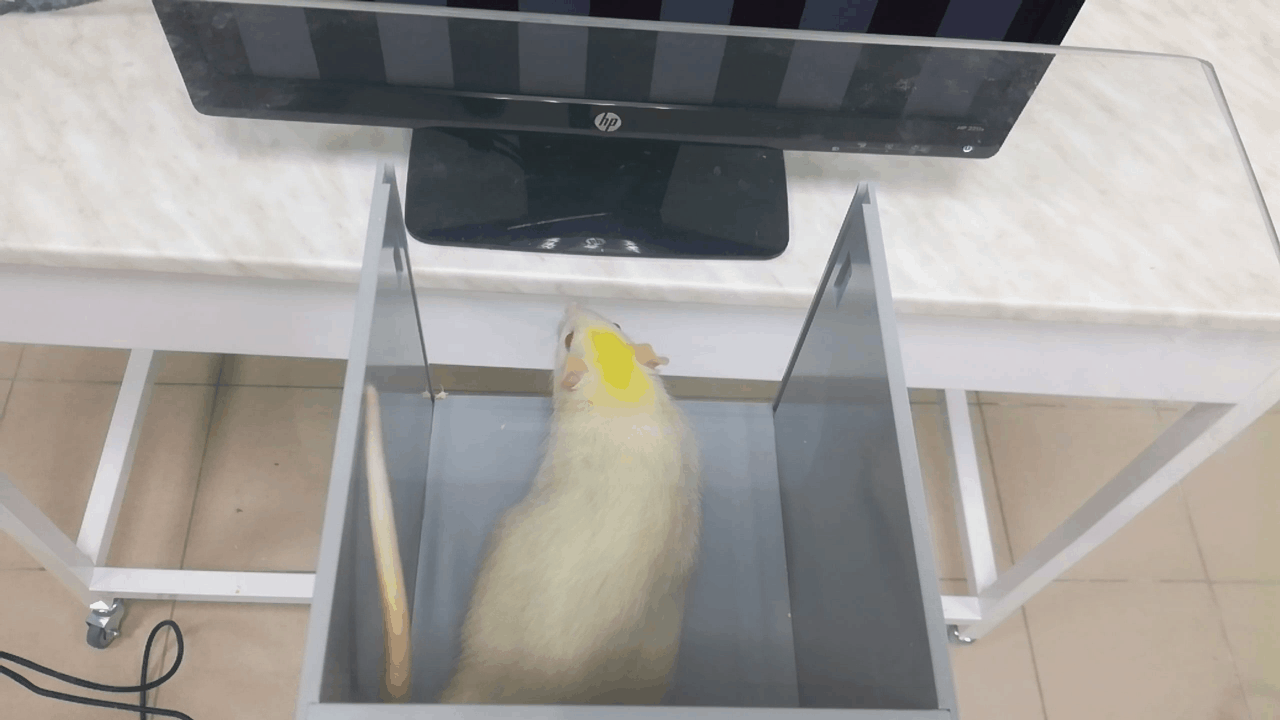 Fig 1. Visual behavioral reactions. A- low contrast, B – high contrast. (a) – 30 days after irradiation, (b) – 90 days after irradiation
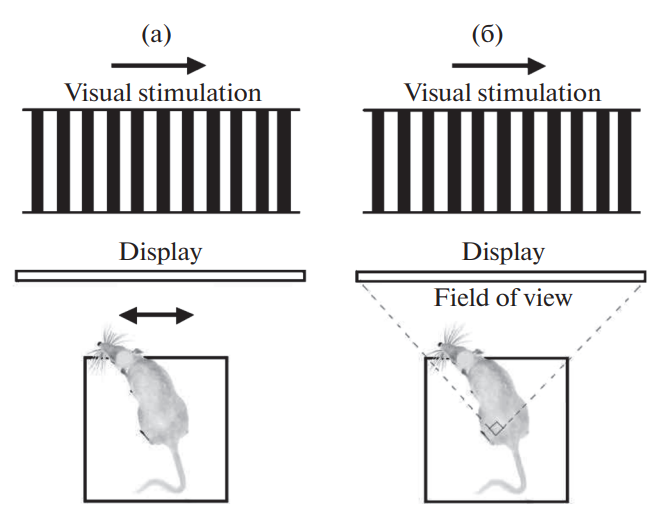 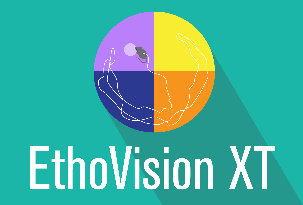 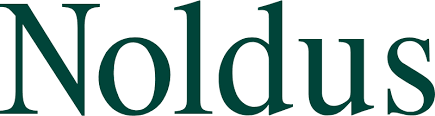 Results
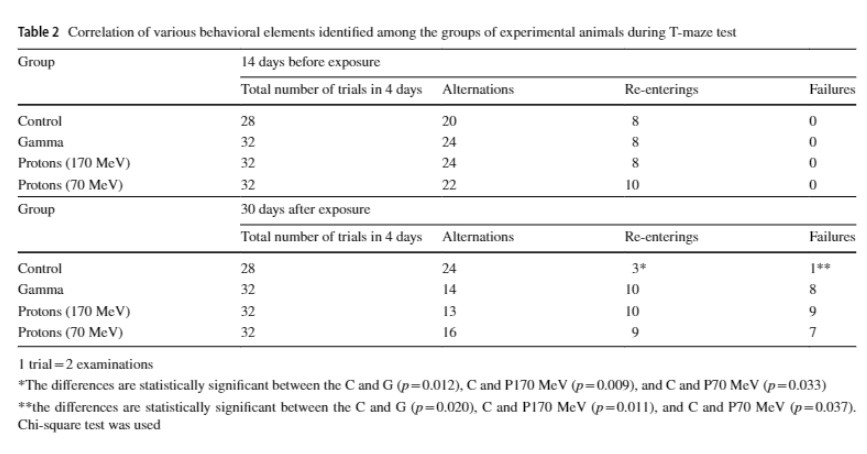 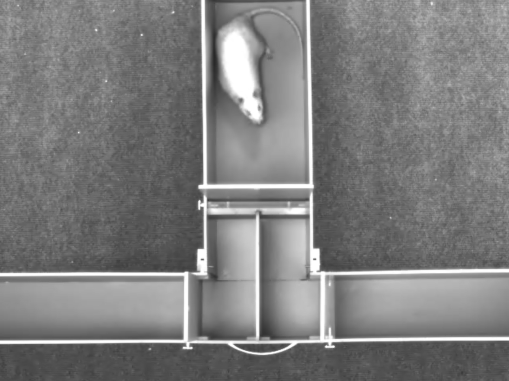 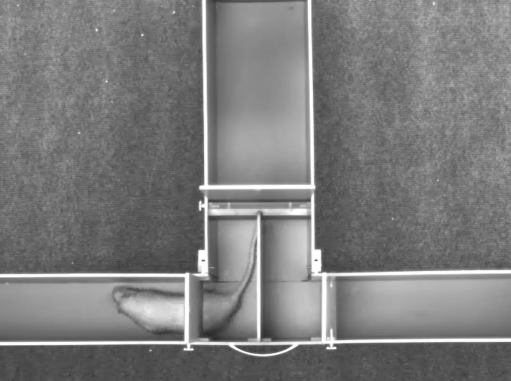 Results
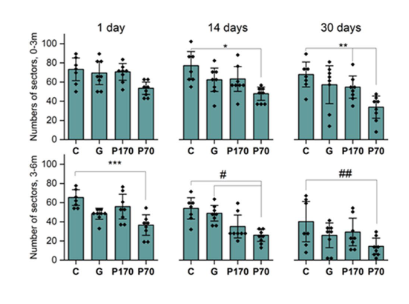 Fig. 2. Locomotion in OFT. 0-3 и 3-6 min. C – control, G – gamma, P170 – protons 170 MeV, P70 – protons 70 MeV
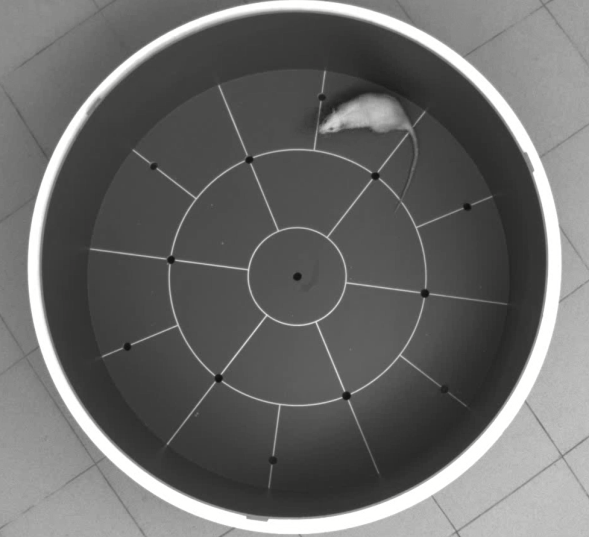 Fig. 3. Rearing. 0-3 и 3-6 min. C – control, G – gamma, P170 – protons 170 MeV, P70 – protons 70 MeV
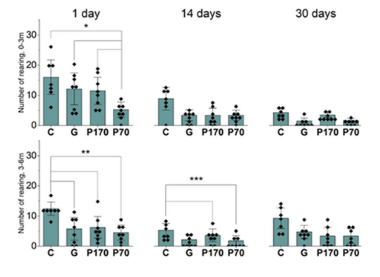 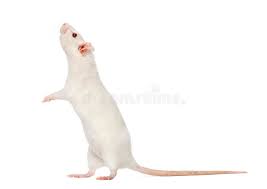 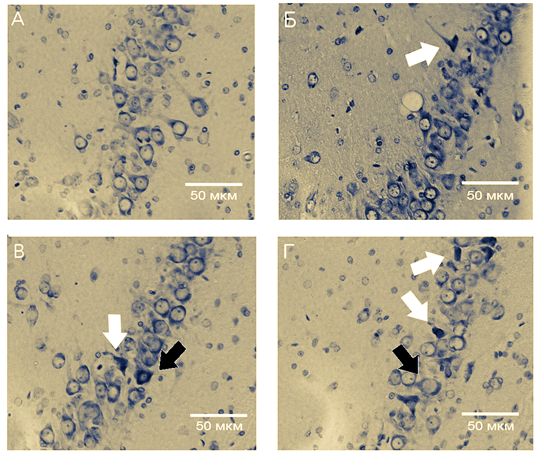 Control
Gamma
Protons 70 Mev (Bragg Peak)
Protons 170 Mev
Fig. 4. Morphological changes of neurons in CA3 layer of hippocampus
Results
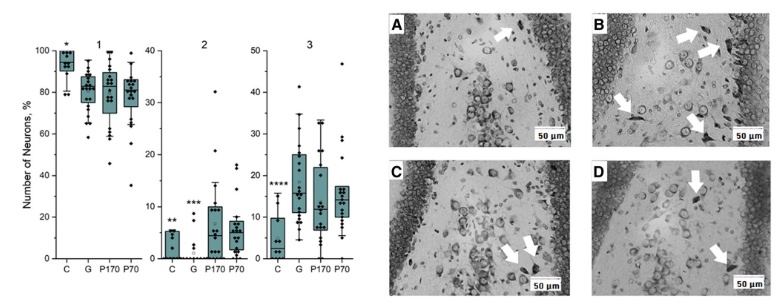 Fig.5 Morphological changes in hilus. C – control, G – gamma, P170 – protons 170 MeV, P70 – protons 70 MeV
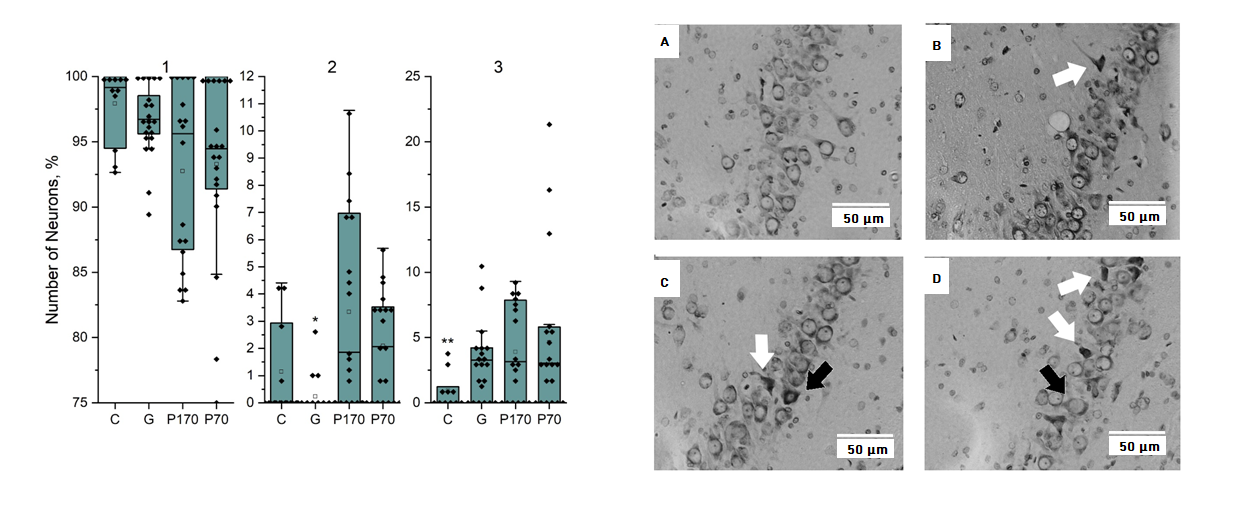 Fig. 6. Morphological changes in CA3. C – control, G – gamma, P170 – protons 170 MeV, P70 – protons 70 MeV
Results
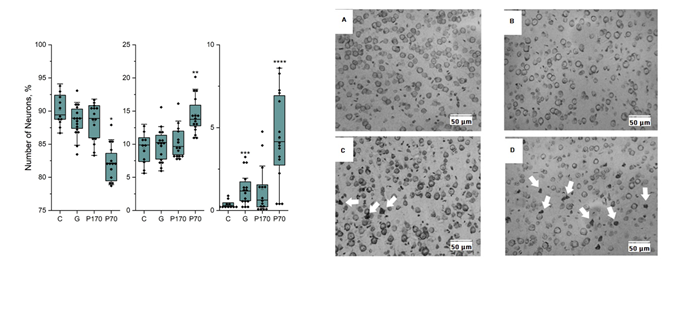 Fig. 7. Morphological changes in cortex. C – control, G – gamma, P170 – protons 170 MeV, P70 – protons 70 MeV
Fig. 8.  Morphological changes in cerebellum. C – control, G – gamma, P170 – protons 170 MeV, P70 – protons 70 MeV
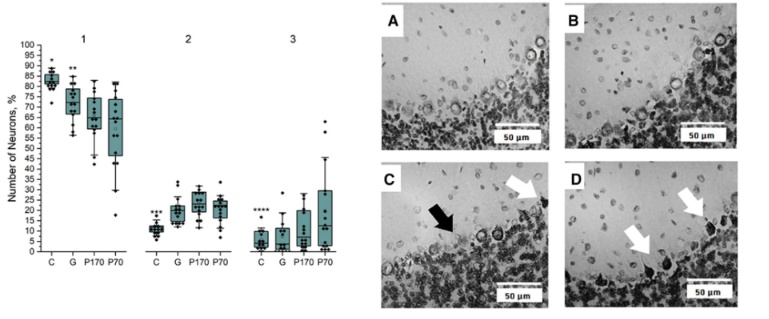 Results
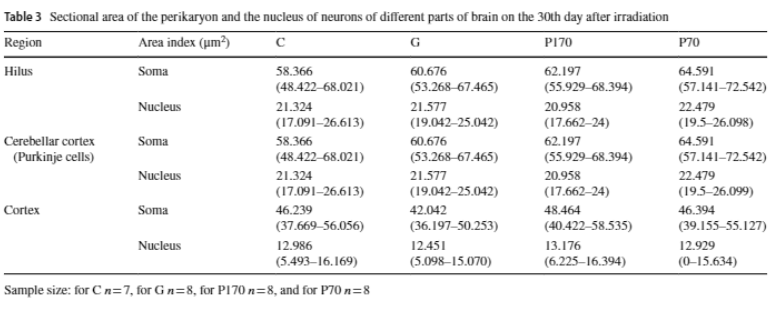 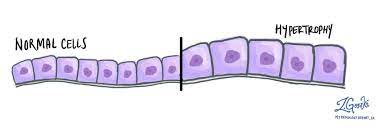 Results
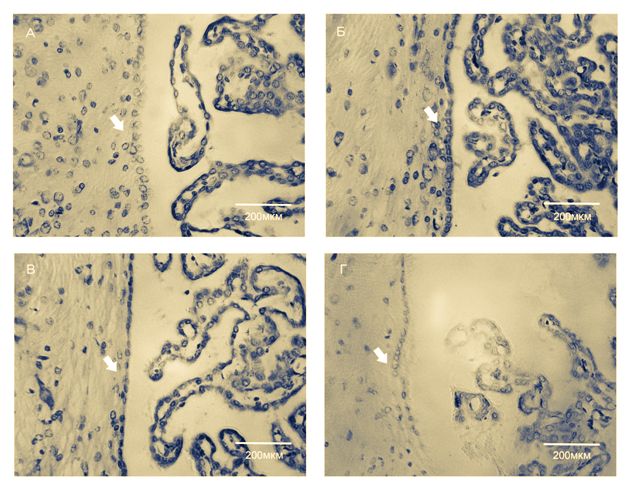 Fig. 9. Morphological changes of ependymal cells in IV ventricular (30 days)  C – control, G – gamma, P170 – protons 170 MeV, P70 – protons 70 MeV
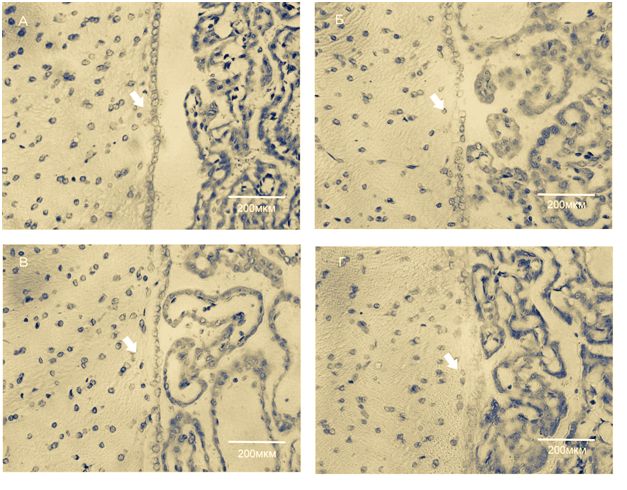 Fig. 10. . Morphological changes of ependymal cells in II ventricular (30 days) C – control, G – gamma, P170 – protons 170 MeV, P70 – protons 70 MeV
Results
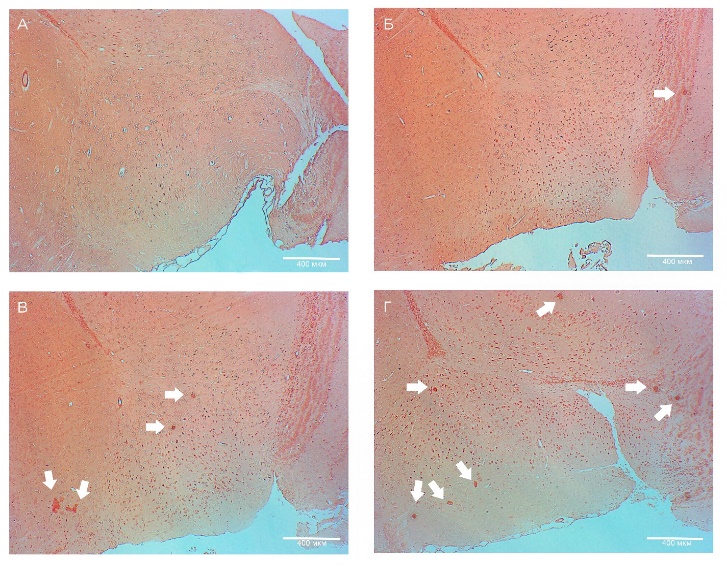 Gamma
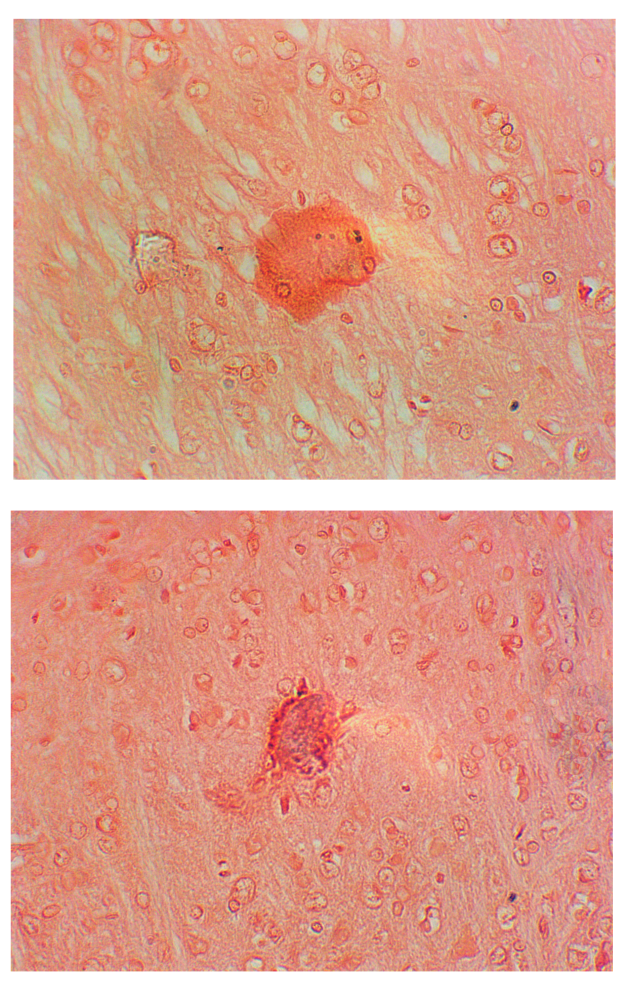 Control
Protons 70 Mev (Bragg Peak)
Protons 170 Mev
Fig. 11 Amyloid plaques in forebrain. (30 days after irradiation)
Results
30 days
90 days
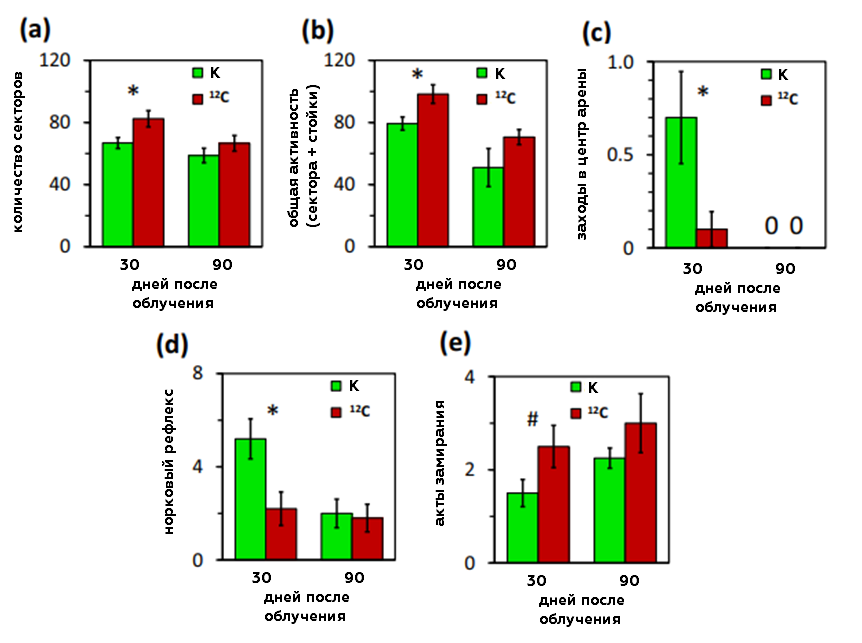 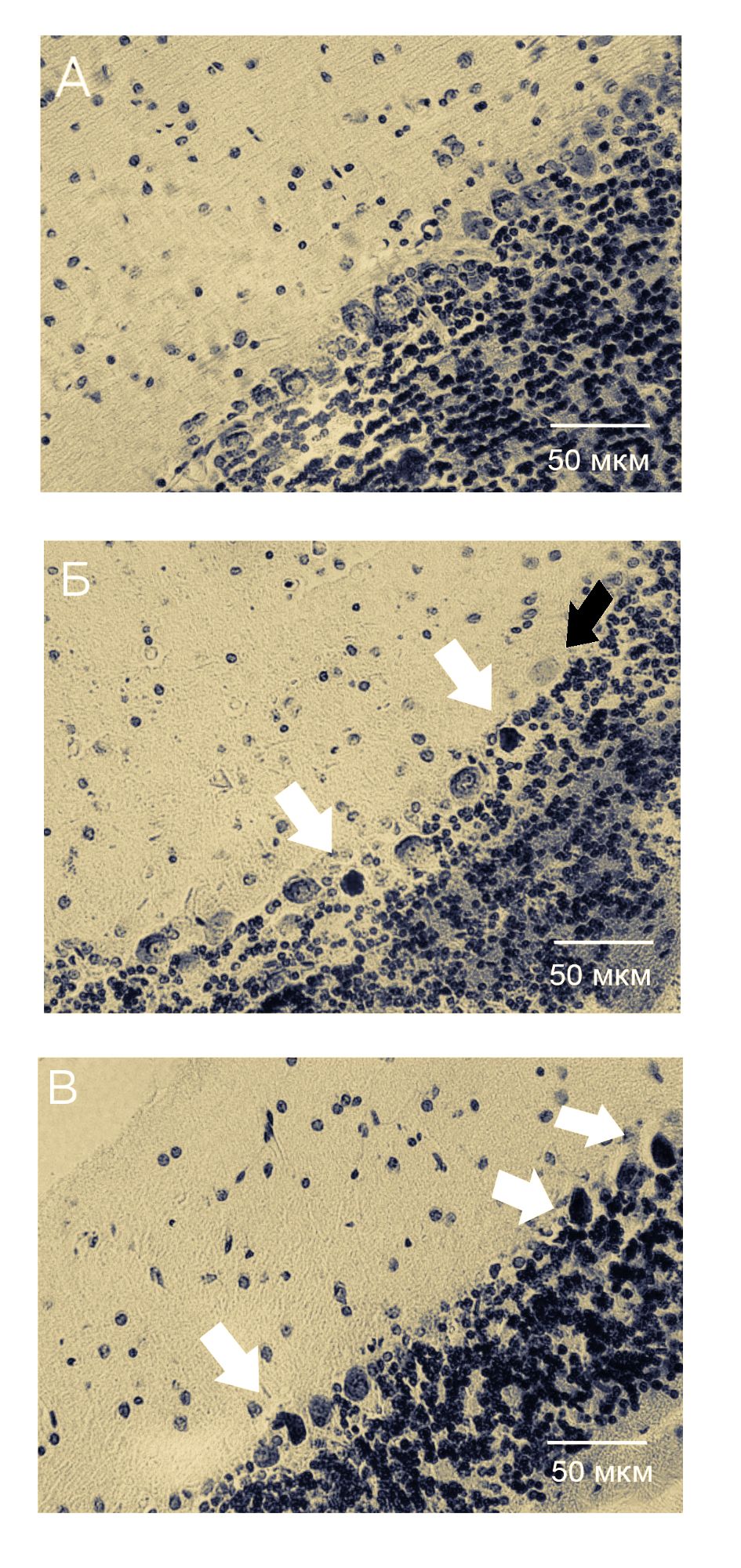 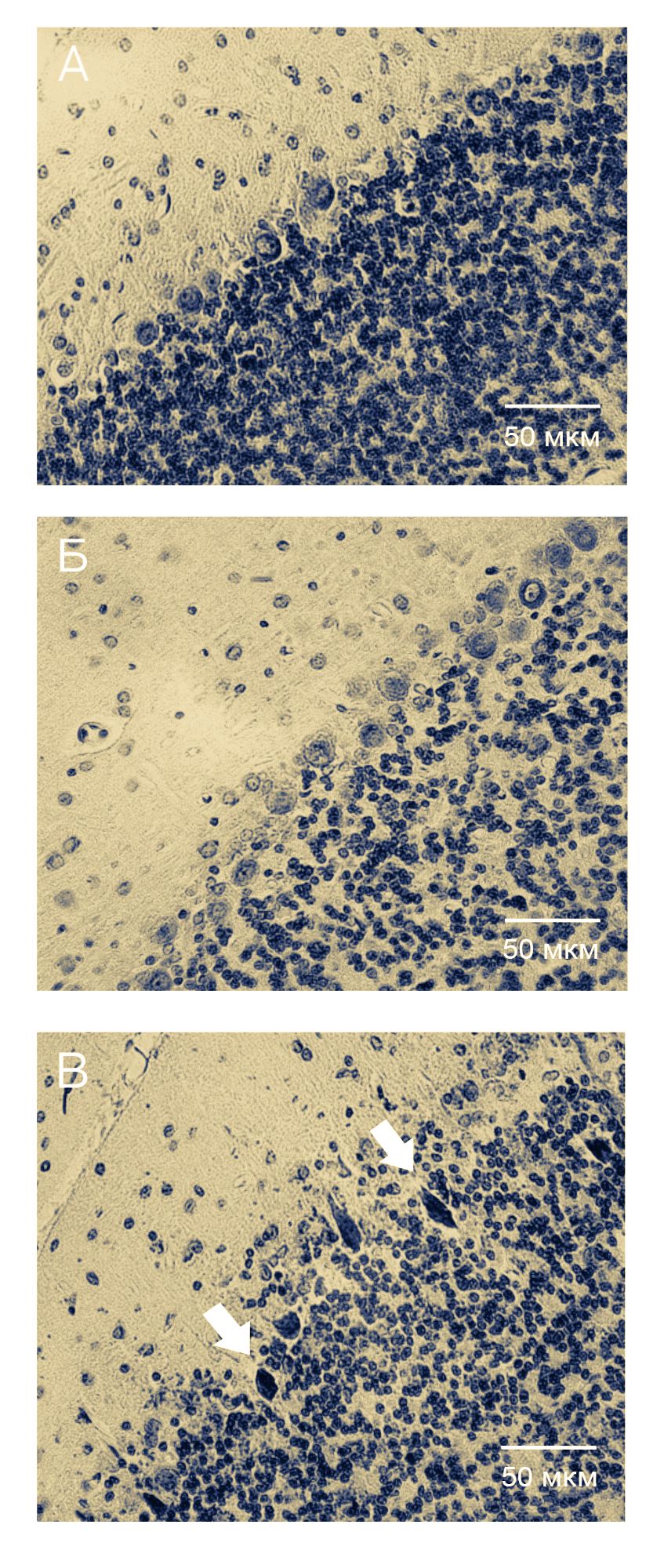 Fig. 12. Behavioral reactions of male rats after exposure of carbon-12 ions.
Results
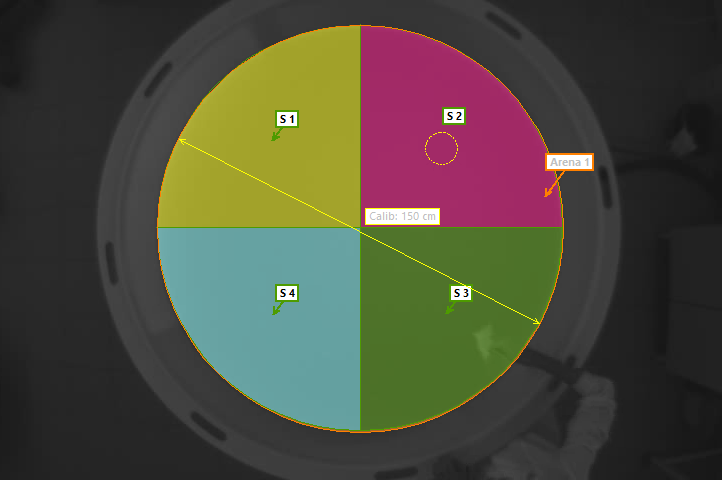 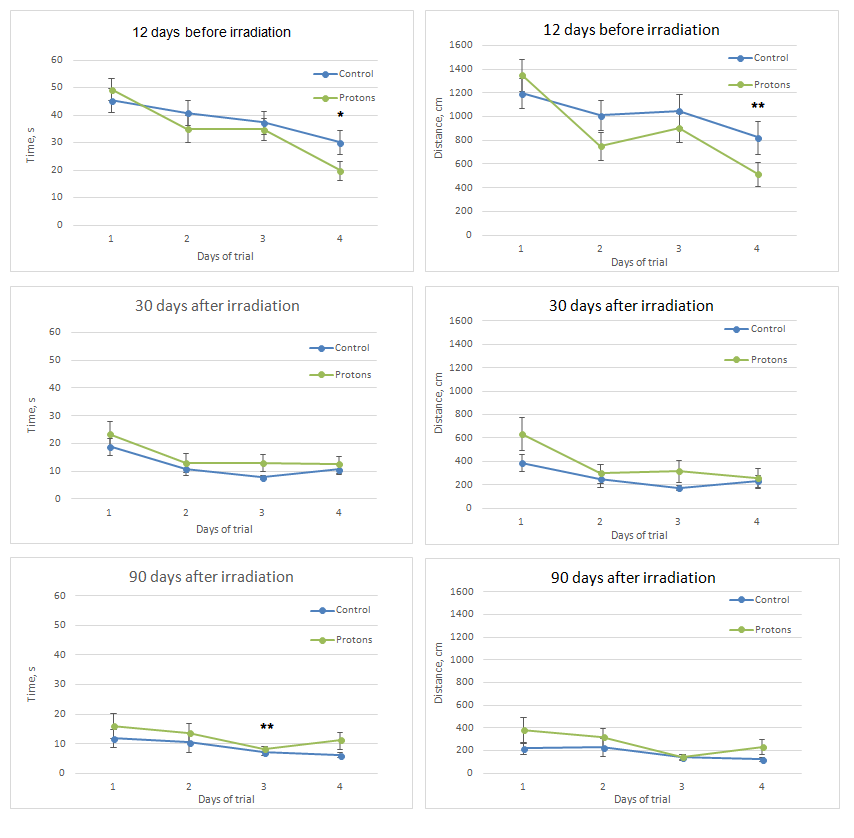 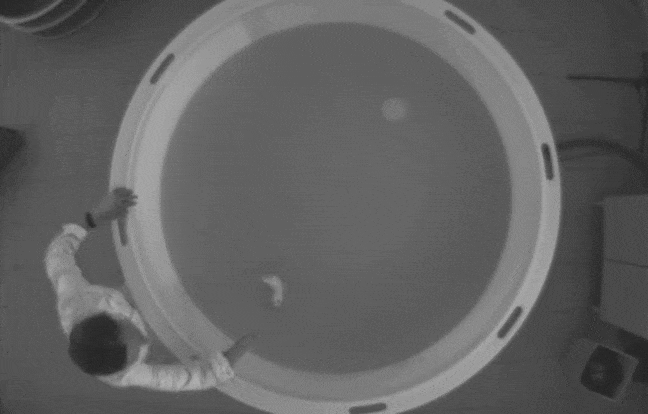 Fig 13. Results of Morris Maze test.
Results
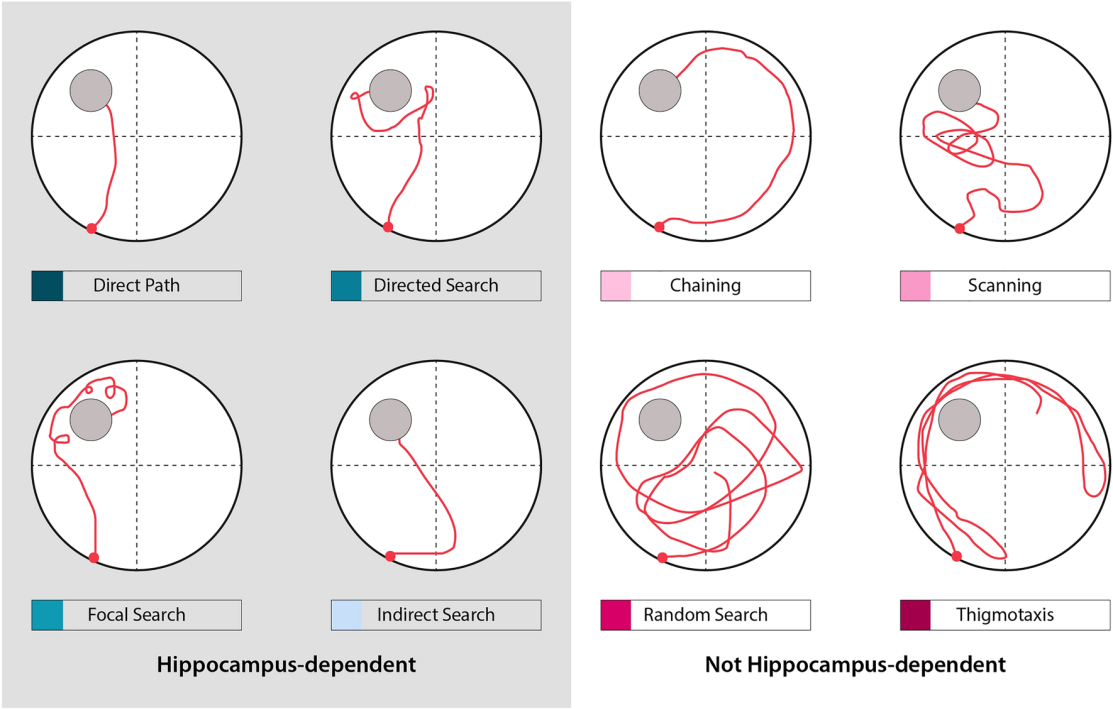 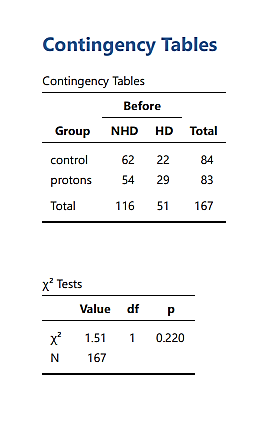 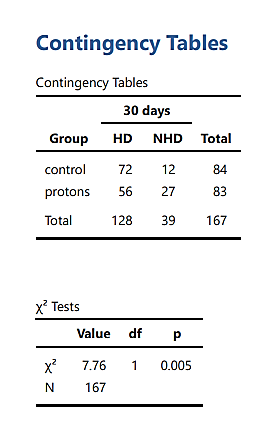 Curdt N. 2022
Conclusions
Exposure to charged particles leads to disruption of stereotypic behavior, short-term memory and research activity, changes in motor activity.

There is an increase in neurons with dystrophic changes at 30 days after irradiation in the group of animals irradiated with protons at the Bragg peak and carbon ions.

An increase in the number of amyloid plaques, disruption of the ependymocyte layer, hypertrophy of cells against the background of no pronounced necrotic death was detected.
Publications
Северюхин Ю.С. Морфологические изменения клеток Пуркинье коры мозжечка крыс после облучения ионами углерода ¹²C [Текст] / Ю.С. Северюхин, Н. Н. Буденная, Г. Н. Тимошенко, А. А. Иванов, Е. А. Красавин // Авиакосмическая и экологическая медицина.-2017.-Том 51.- №1.-С. 46-50.

Северюхин Ю.С. Влияние краниального облучения протонами 170 МэВ в дозе 5 Гр на зрительное поведение и оптомоторный ответ половозрелых крыс [Текст]/ Ю.С. Северюхин, Т.Б.Фельдман, М.А.Островский, А.Г. Молоканов // Радиационная биология и радиоэкология. - 2019.- Том 59.- №5.-C. 532-537. 

Severyukhin Y.S. Effects of Cranial Exposure to 170-MeV Proton Radiation at a Dose of 5 Gy on the Visual Behavior and Optomotor Response of Adults Rats [Текст]/ Y.S. Severyukhin, T.B. Feldman, M.A. Ostrovsky, A. G. Molokanov // Biology Bulletin.- 2019.-46.- P. 1605–1610.

Severyukhin Y. S. Comparative Analysis of Behavioral Reactions and Morphological Changes in the Rat Brain After Exposure to Ionizing Radiation with Different Physical Characteristics [Текст] / Y. S. Severyukhin, M. Lalkovičová, D. M. Utina, K. N. Lyakhova, I. A. Kolesnikova, M. E. Ermolaeva, A. G. Molokanov, V. N. Gaevsky, D. A. Komarov, E. A. Krasavin // Cellular and molecular neurobiology. - 2022.- 43(1). - P. 339–353.

Belov O.V. Exposure to (12) C particles alters the normal dynamics of brain monoamine metabolism and behaviour in rats [Текст] / O.V. Belov, K.V. Belokopytova, A.S. Bazyan, V.S. Kudrin, V.B. Narkevich, A.A. Ivanov, Y.S. Severiukhin, G.N. Timoshenko, E.A. Krasavin // Physica medica : PM : an international journal devoted to the applications of physics to medicine and biology : official journal of the Italian Association of Biomedical Physics (AIFB).-2016.- 32(9).- P. 1088–1094.
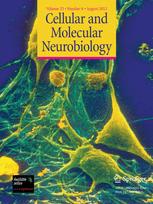 Thank you for attention!
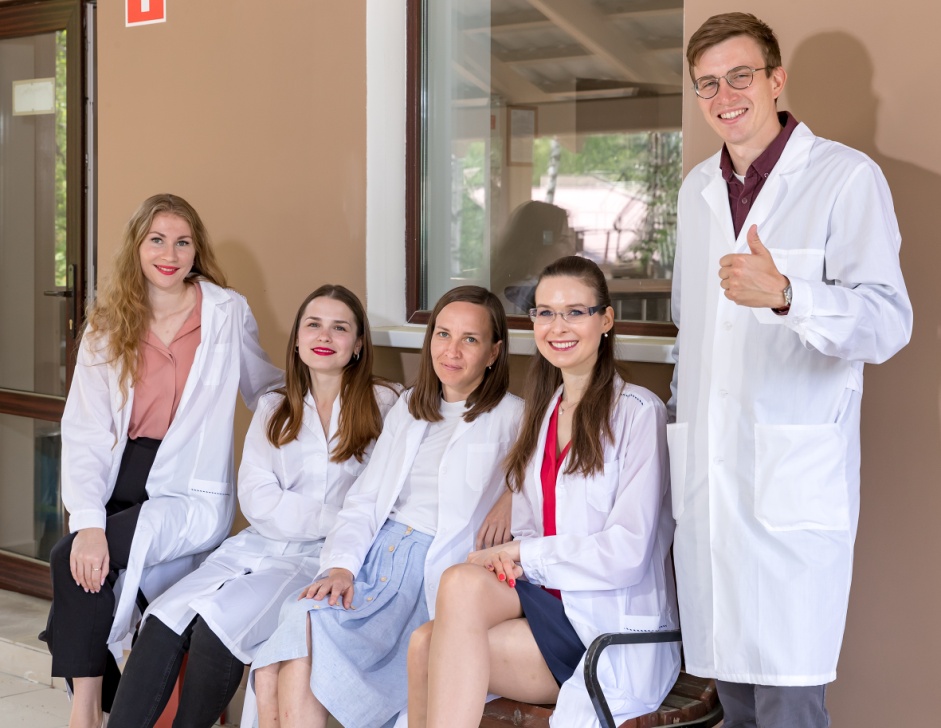 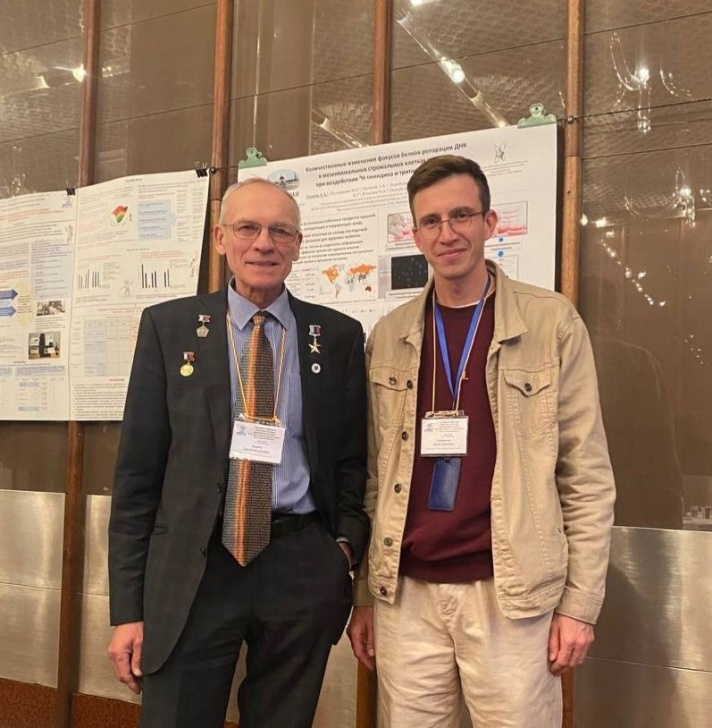 http://www.jinr.ru/
http://lrb.jinr.ru/index.php/ru/
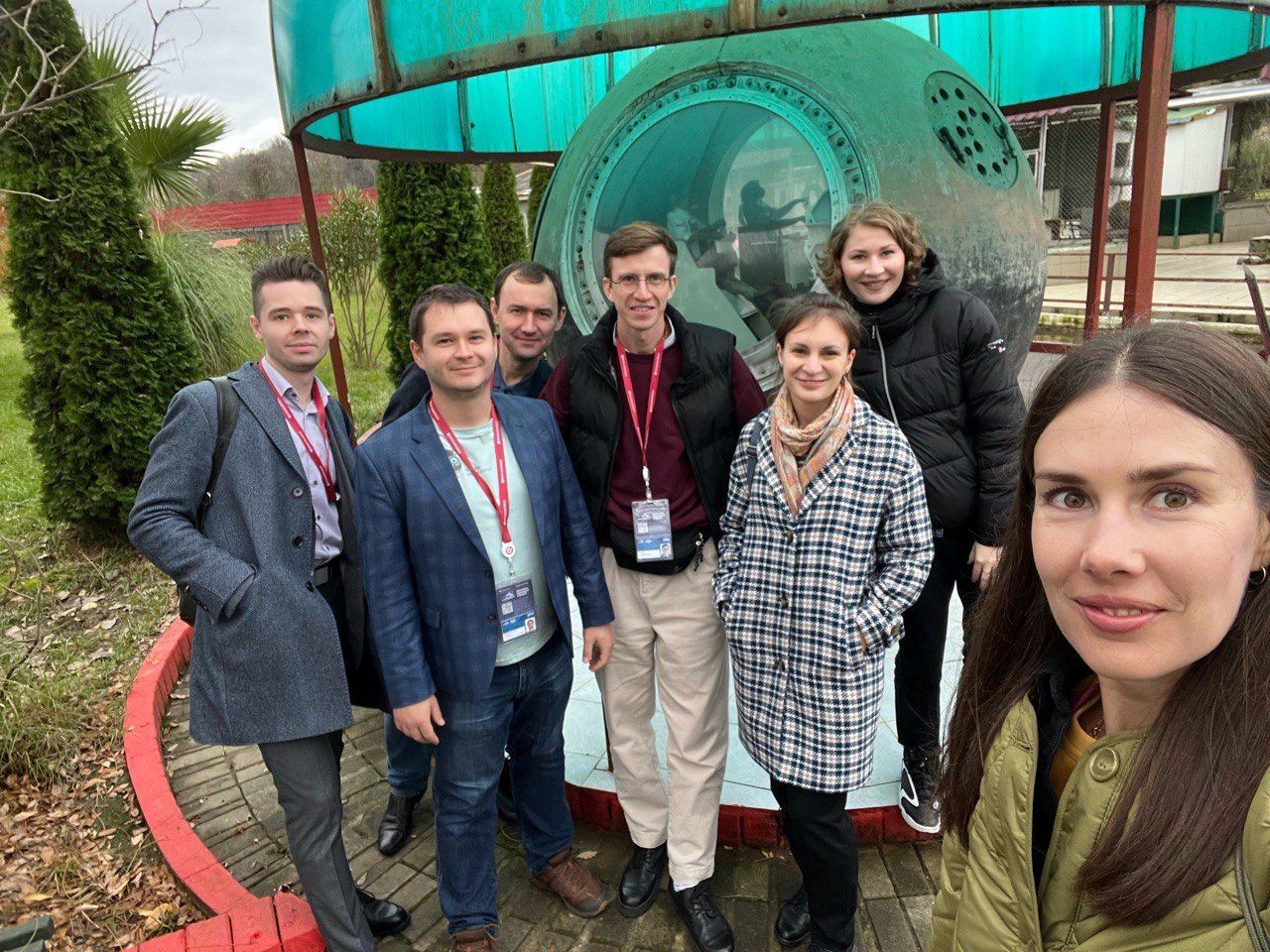 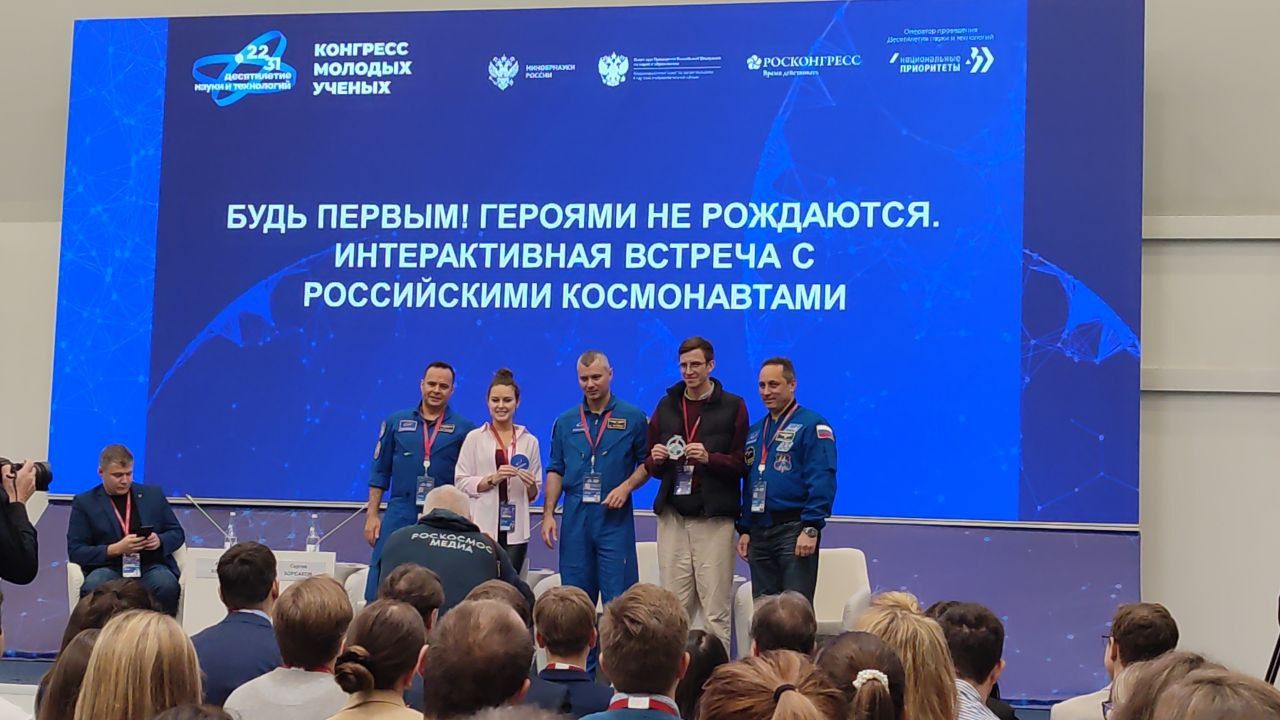